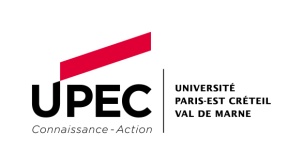 Organigramme 2024 - Direction de la Recherche et de la Valorisation
Vice-présidente de la recherche et de la commission recherche

F. Allard-Poesi
Directrice générale des services

M. Garapon
Directrice de la recherche et de la valorisation

B. Meier-Muller
Chargée d’aide au pilotage
O. Desfeux
Chargé d’appui à la transformation
S. Brighet
Vice-présidente Politique doctorale
L. Mokdad
Vice-président valorisation de la recherche et innovation
A. Nait-Ali
Directrice adjointe, 
Responsable du pôle 
B. Domaszewska-Avvisati
Responsable du pôle Fi.

N…….
Responsable du pôle

S. Bouden
Responsable du pôle 3S

L. Casterman
Assistante  DRV/P3S 

L. Porlon
Ingénieure projets

 S. Vignaud-Lelièvre
Ingénieure projets

E. Mengue
Gestionnaire financière 

V. Tarantini
Gestionnaire financier

J G. Liga
Cellule plateformes
expérimentales
Juriste PI(*)

M-S. Ansieau
Chargé de partenariat  et valorisation
N ………
Cellule Europe
Responsable de la cellule
N…………
Ingénieur projets 

H. Kebbiche
Ingénieur projets 

J. Chabassière
Chargée d’appui à la commission recherche

C. Brismontier
Plateformes
InnoSense

L. Larché
Gestionnaire financier

N………….
Gestionnaire financière

Z. Friaa
Chargé de partenariat et valorisation

Y. Gérard
Ingénieur projets

N……….
Chargée de justification

R. Kamsu
Ingénieure projets

N..……..
Chargé de la  qualité et du suivi des plateformes

S. Campello
Gestionnaire scolarité doctorat

M. Karamoko
Chargé de recettes

B. Notaro
Chargé de justification

N……….
Coordinateur des doctorats

K. Tsolenyanu
Chargé d’affaires
N………
Assistante au montage de projets
Référente RH
C. Ombolo
Pôle structuration et 
stratégie scientifique
Pôle transfert et innovation
Pôle financier
Pôle ingénierie de projets
15/01/2024
(*) Propriété intellectuelle